Artificial Intelligence Systems for Analysis of On-orbit Satellite Imagery
December 2, 2021
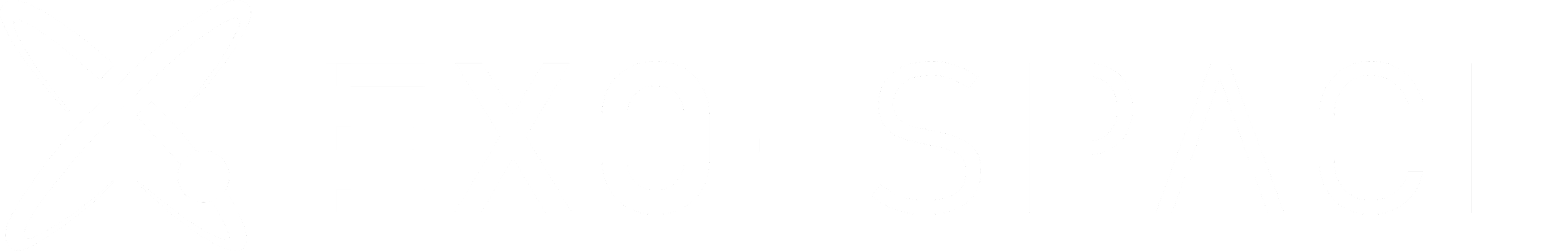 Overview
Large Area Fire Detection
Reduce Data Latency down to 30 Minutes
Reduce Cost of Data
FeatherEdge Platform
Using Machine Learning on the Ground
Next Steps
Questions?
Large Area Fire Detection
Current Aerial Solutions
Reduce Data Latency down to 30 minutes
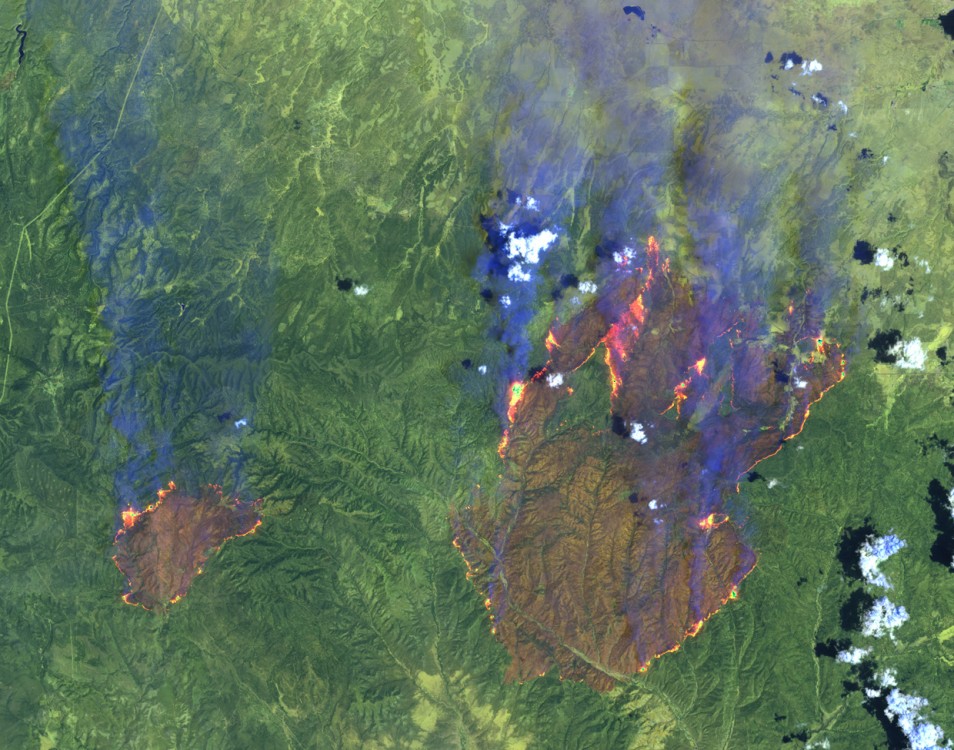 Machine learning model is trained  to detect fires from satellite images
Images are processed in real-time on-orbit as they are being taken 
Only need to downlink image with fires and their corresponding GPS coordinates
Data can be sent directly to the end users (ex: agency leadership fire managers,  dispatchers, duty officer)
Fire
Fire
Photo from Landsat 7 Science Team, NASA GSFC
Reduce Cost of Data
Only need to pay for the relevant data rather than the raw images
Fire detection model replaces some of the work done my analyst 
Same fire detection model can be used by multiple organizations in different regions, therefore reducing cost
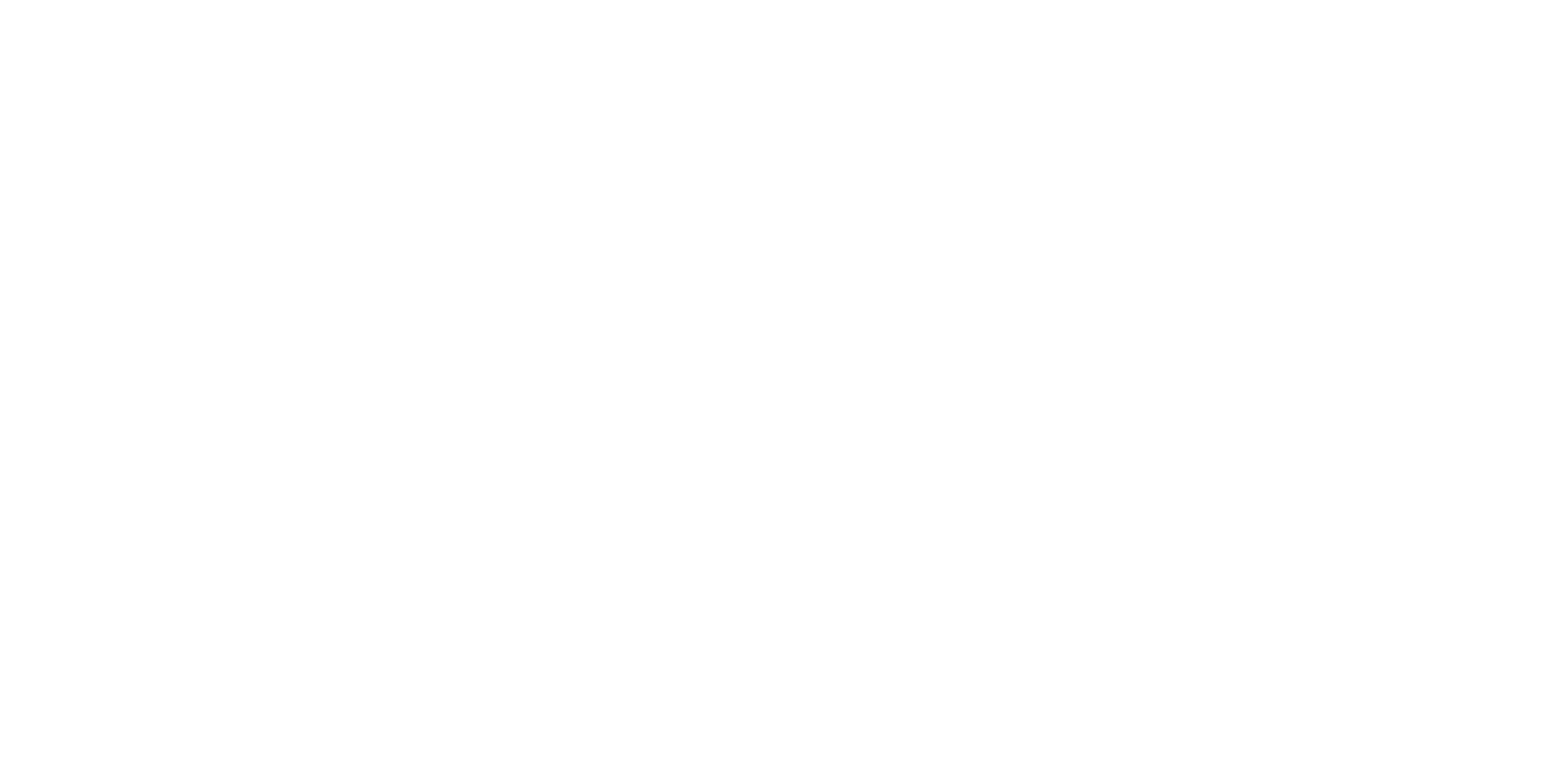 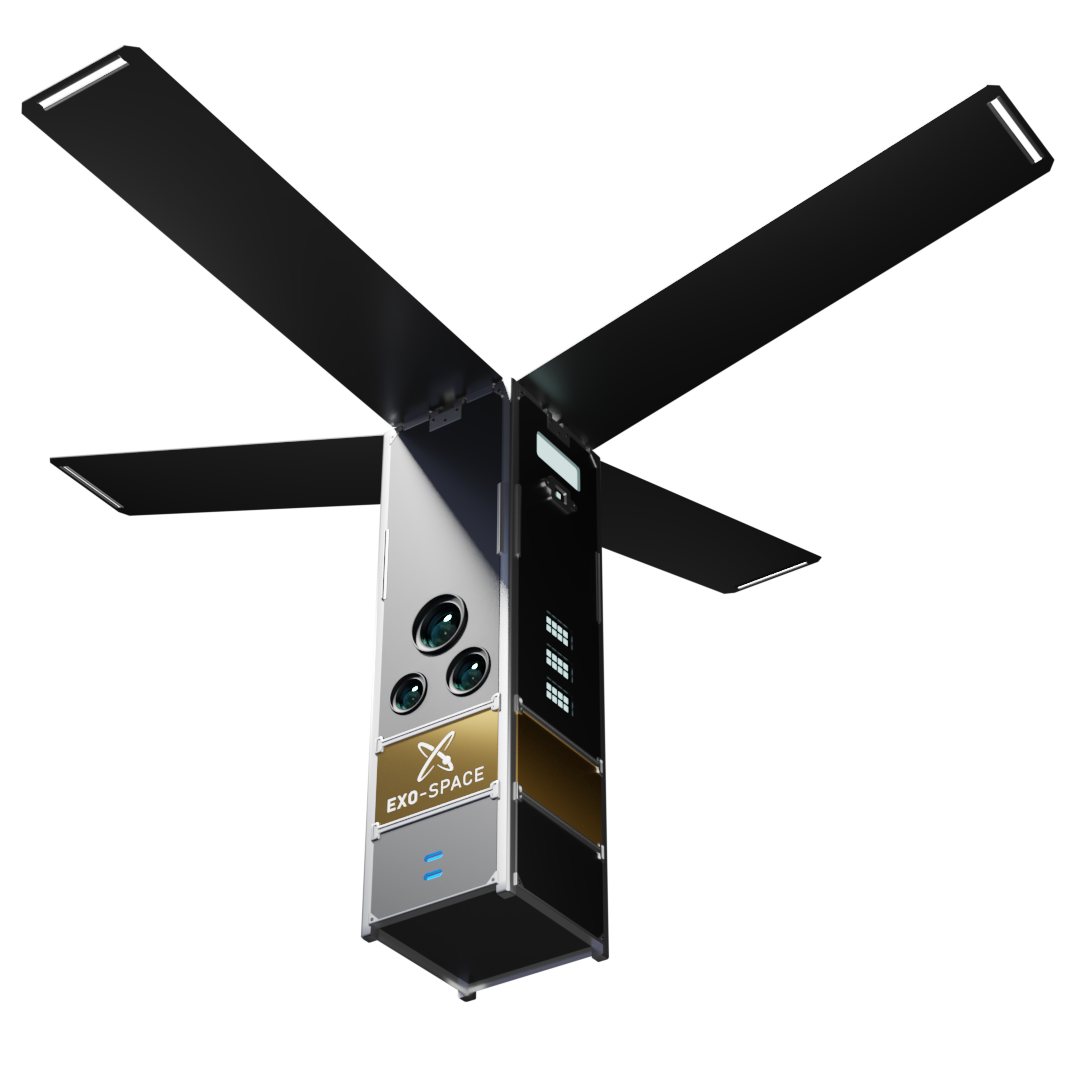 FeatherEdge Platform
Using Machine Learning on the Ground
Combine satellite data with other sources on the ground to provide a more accurate fire map
Machine learning model can ingest weather                                                      and soil conditions, fuels, historical data,                                                            etc., to assess the risk and predict the                                                            spread of active wildfires
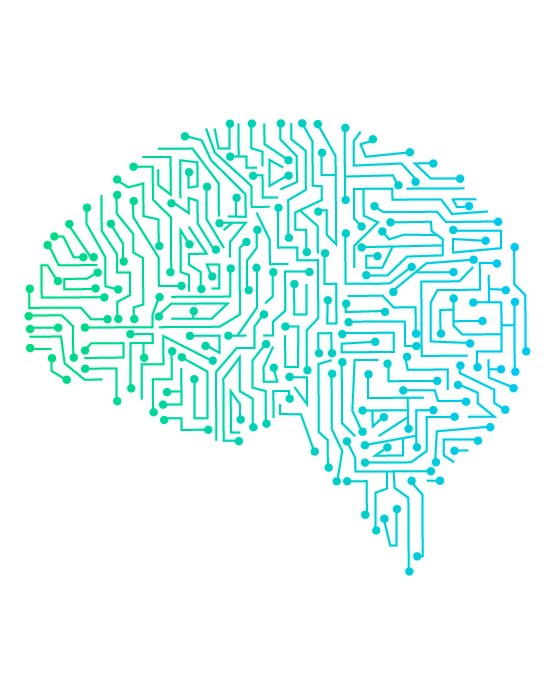 Next Steps
Work with an organization(s) to train a machine learning model to detect wildfires from satellite imagery
Upload wildfire detection model to FeatherEdge Platform
Help build out machine learning capabilities on the ground to predict the spread of active wildfires
Thank you! Any questions?